EMNLP 2022
RankGen: Improving Text Generation with Large Ranking Model
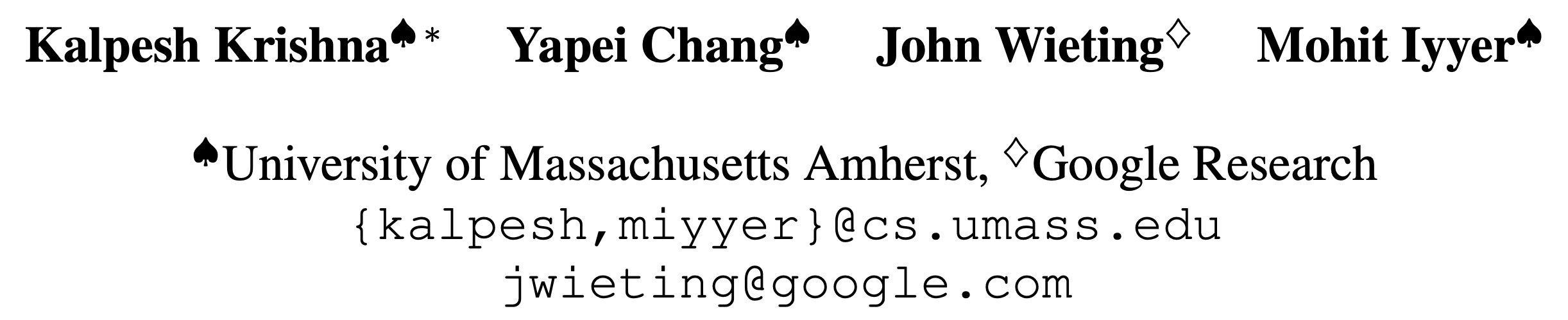 Presenter: Jungwoo Lim
Introduction
Generation with Pre-trained Language Model
Modern LMs suffer from the “likelihood trap” in which high likelihood sequences produced by greedy decoding or beam search tend to be dull and repetitive

While truncated sampling methods such as top-k, nucleus, and typical sampling alleviate these issues, they can also produce text with inconsistencies, hallucinations, factual errors, or commonsense issues

LMs are trained using “teacher forcing”, where they are always given the ground-truth prefix and asked to predict the next token

At test-time, however, the prefix can contain model-generated text, allowing errors to propagate during decoding
Introduction
RankGen








INBOOK: select random sequences that occur within the same document as the prefix

GENERATIVE: generate continuations by conditioning a large pretrained LM on a given prefix.
1.2 billion parameter English encoder model that maps both human-written prefixes and model generated continuations of those prefixes (generations) to a shared vector space
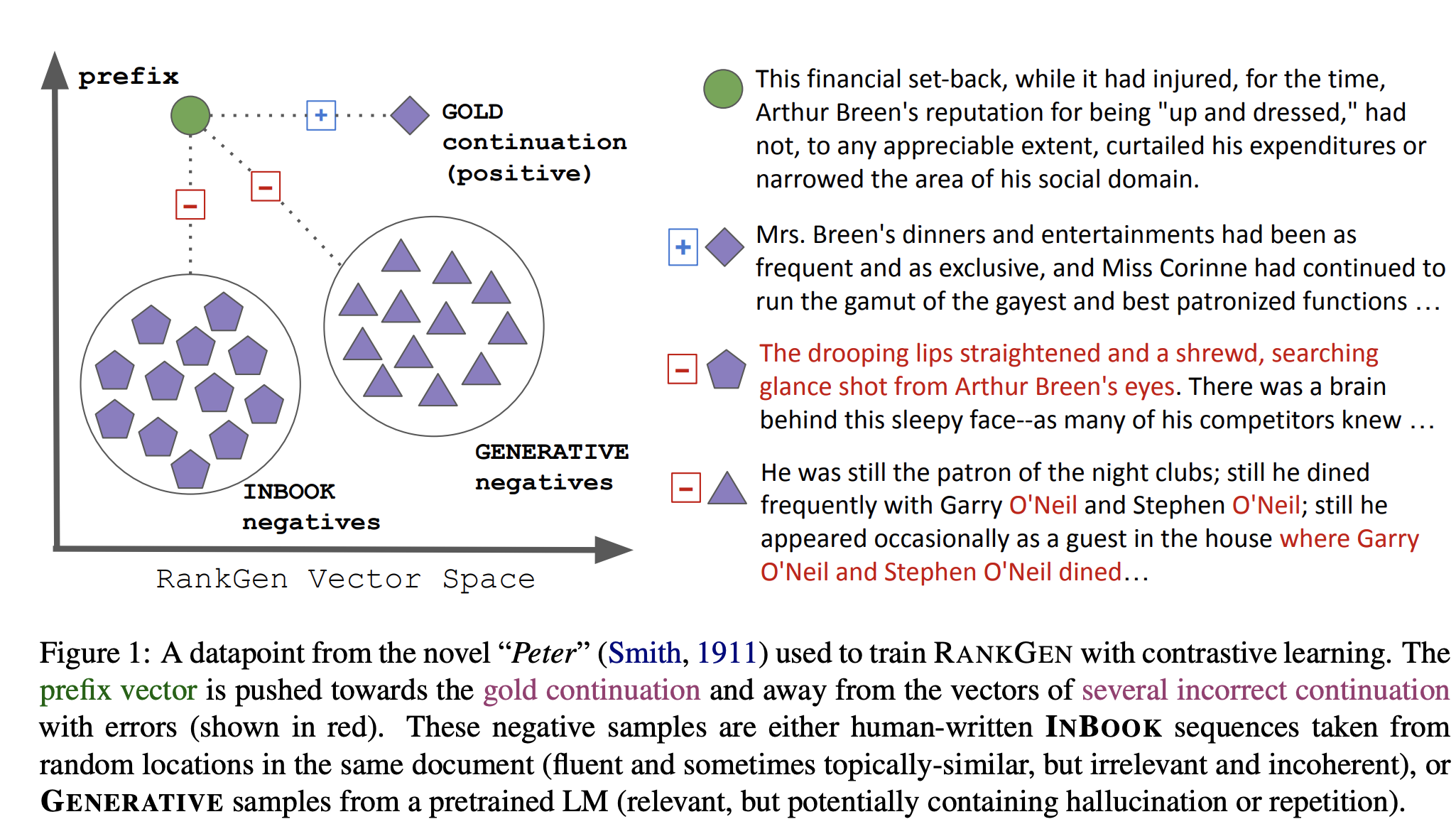 RANKGEN: a generation ranker
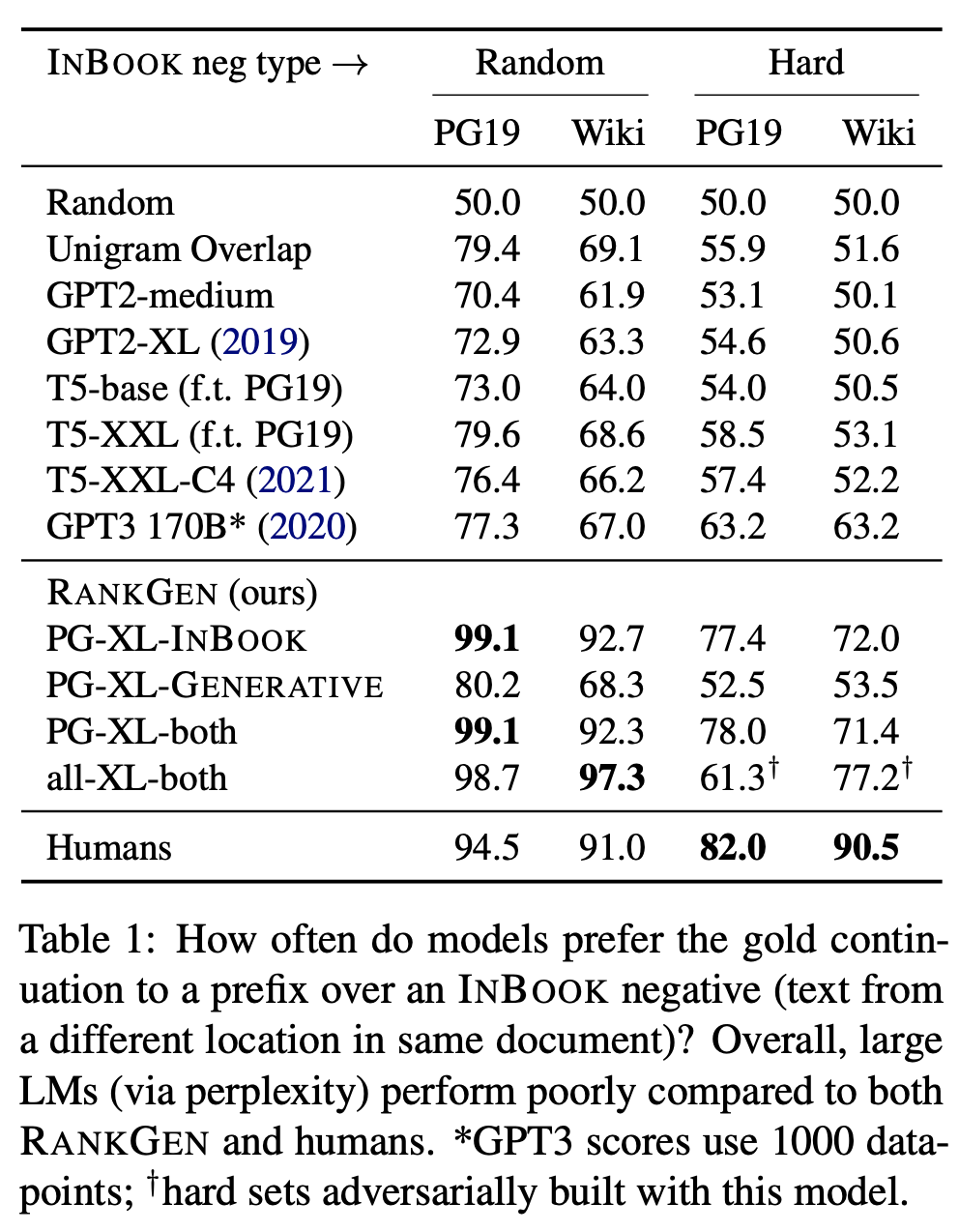 INBOOK Negatives

LMs struggle to distinguish gold continuations from INBOOK negatives
GENERATIVE negatives

negative samples are continuations to a prefix that are generated by a pretrained LM

Machine-generated text is known to differ significantly from human text, containing repetitions, and hallucinations
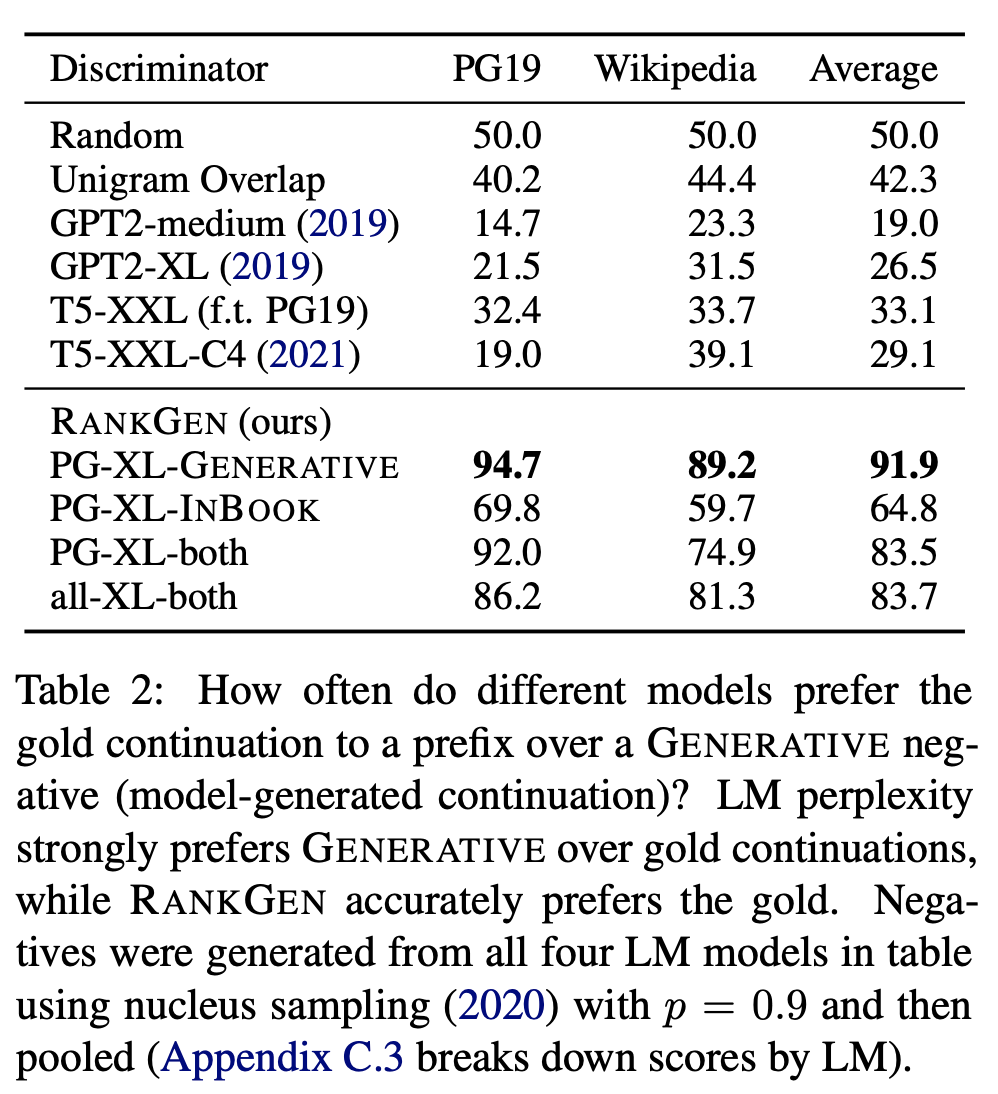 RANKGEN: a generation ranker
Training RankGen
Train RANKGEN using large-scale contrastive learning with in-batch negative sampling
Use a contrastive objective that pushes the prefix vector pi close to the gold continuation vector c , but away from both the generation vector g as well as all other continuation vectors c in the same minibatch (“in-batch negative sampling”)
RANKGEN: a generation ranker
RankGen Inference
After model training, the dot product between the prefix and continuation vectors denotes their compatibility score. 

We experiment with two strategies for using these scores during generation: (1) overgeneration and reranking, in which we use any pretrained LM and decoding algorithm to generate multiple samples (20 in our experiments) and then re-rank them;(2) beam search, in which we generate N samples of length L via nucleus or ancestral sampling, compute the top B highest-scoring samples via RANKGEN, and concatenate them to the prefix to continue generation
RANKGEN: a generation ranker
RankGen Inference
After model training, the dot product between the prefix and continuation vectors denotes their compatibility score.
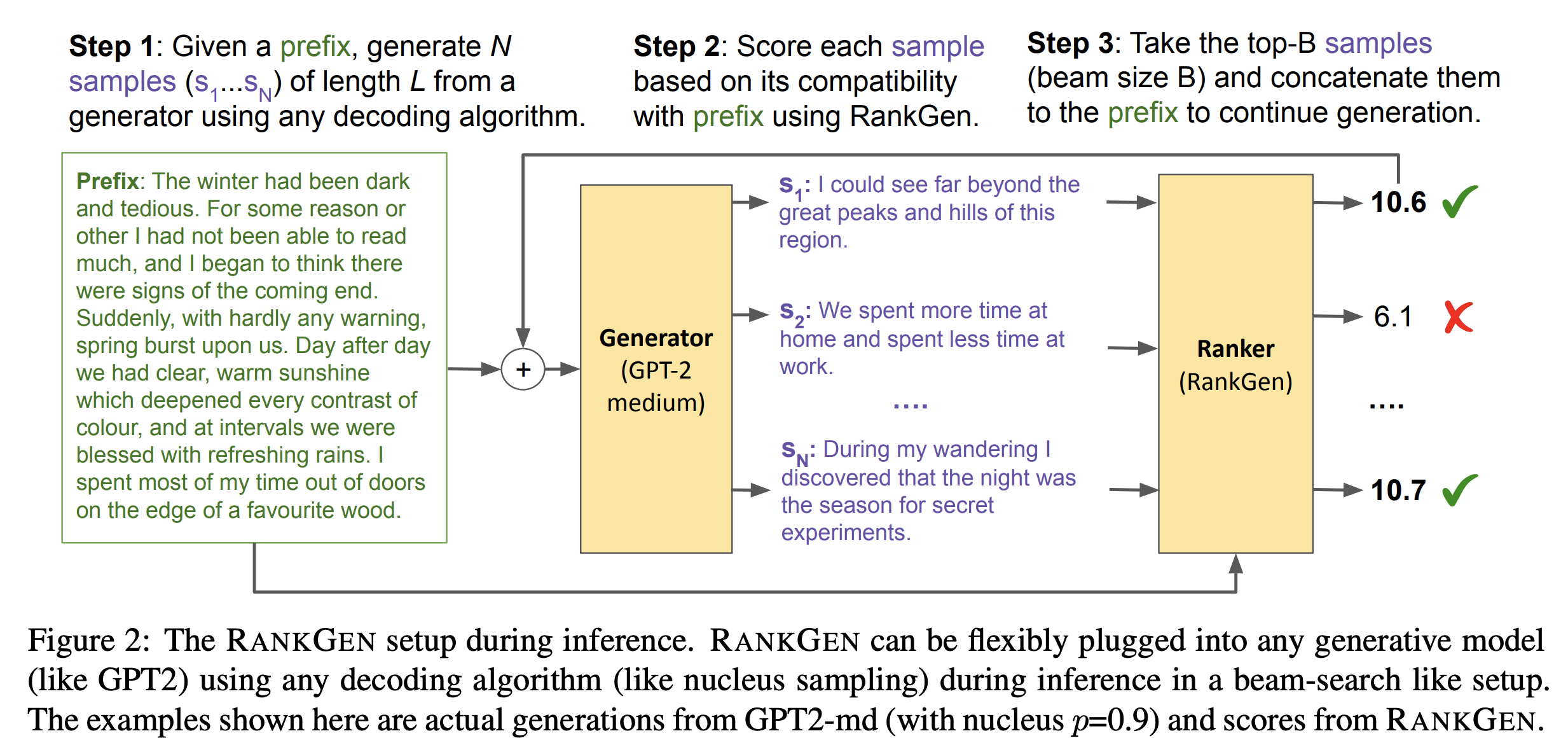 Experiments
Experiments
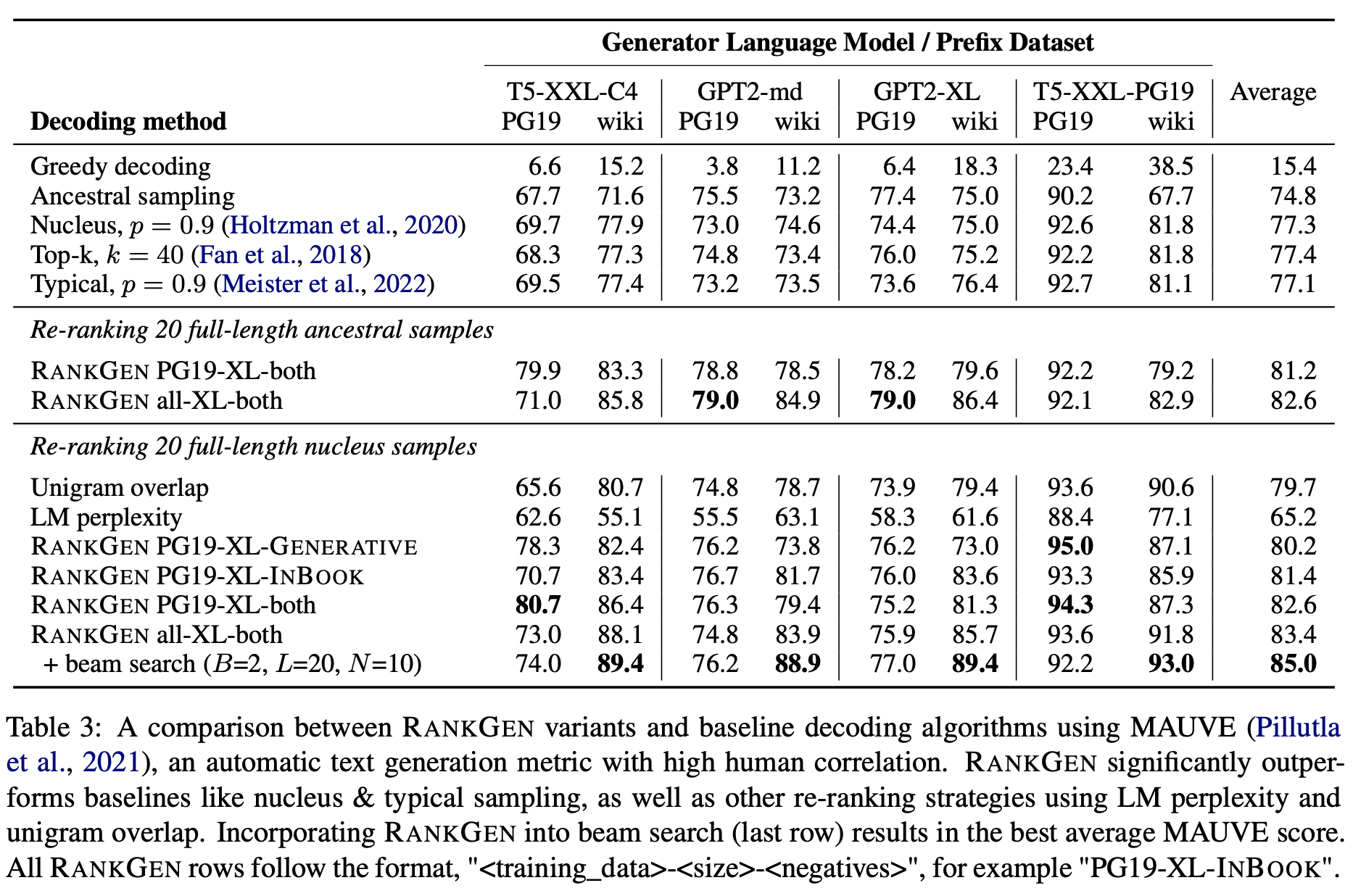 RANKGEN re-ranking and beam search significantly improves MAUVE

INBOOK negatives help more than GENERATIVE, but using both maximizes MAUVE
Limitations
Limitations
While RANKGEN itself is efficient, generating multiple samples increases decoding time by an order of magnitude. 

RANKGEN is a re-ranking method, so it relies on other decoding methods to produce the candidate output set. 

Biases in the output candidate set from existing decoding algorithms maybe present in RANKGEN outputs.
EMNLP 2022
Z-LaVI: Zero-Shot Language Solver Fueled by Visual Imagination
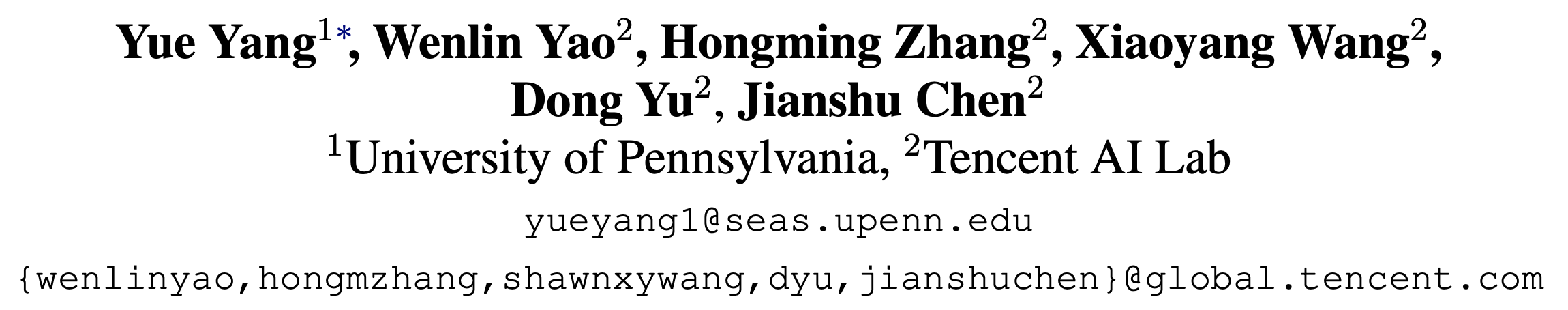 Presenter: Jungwoo Lim
Introduction
Pre-trained Language Model & Zero-shot Learning
Recent research suggests that NLP’s understanding ability improves by further scaling up the model size (e.g., to hundreds of billions of parameters) and the amount of textual pretraining data

However, zero-shot language learners solely trained on texts inevitably suffer from human reporting bias. For example, 1) people tend not to write common or apparent things, and the 2) frequency of a certain textual statement does not always correspond to their relative likelihood in the world. 

Therefore, looking into other modalities to supplement the textual information is crucial
Introduction
Proposal
Focus on incorporating vision knowledge to facilitate the solution of plain language understanding tasks

Cognitive science has demonstrated that the human vision system is crucial to supplement, interact, and influence the language system 

For example, there exists a fast mapping between vision and language in the human language learning process. 

Inspired by this, they propose a visual imagination framework, Z-LaVI, to endow any PLMs (e.g., GPT, BERT, BART, etc.) with visual imagination capabilities.
Method
Language with Visual Imagination

1) RECALL: We use the text input to query Bing Image Search to recall the corresponding images. We set a maximum number of images for each query. When only limited images are available for some queries, we download all of them. 

2) SYNTHESIS: We adopt DALL·E (Ramesh et al., 2021), a text-to-image generation model pretrained on image-caption pairs, to synthesize images. DALL·E constructs a codebook V using a discrete variational autoencoder (dVAE) (Rolfe, 2016) to map the image into tokens concatenated with the caption’s text tokens. DALL·E models the joint distribution over the text and image tokens with an autoregressive transformer..
Method
Language with Visual Imagination
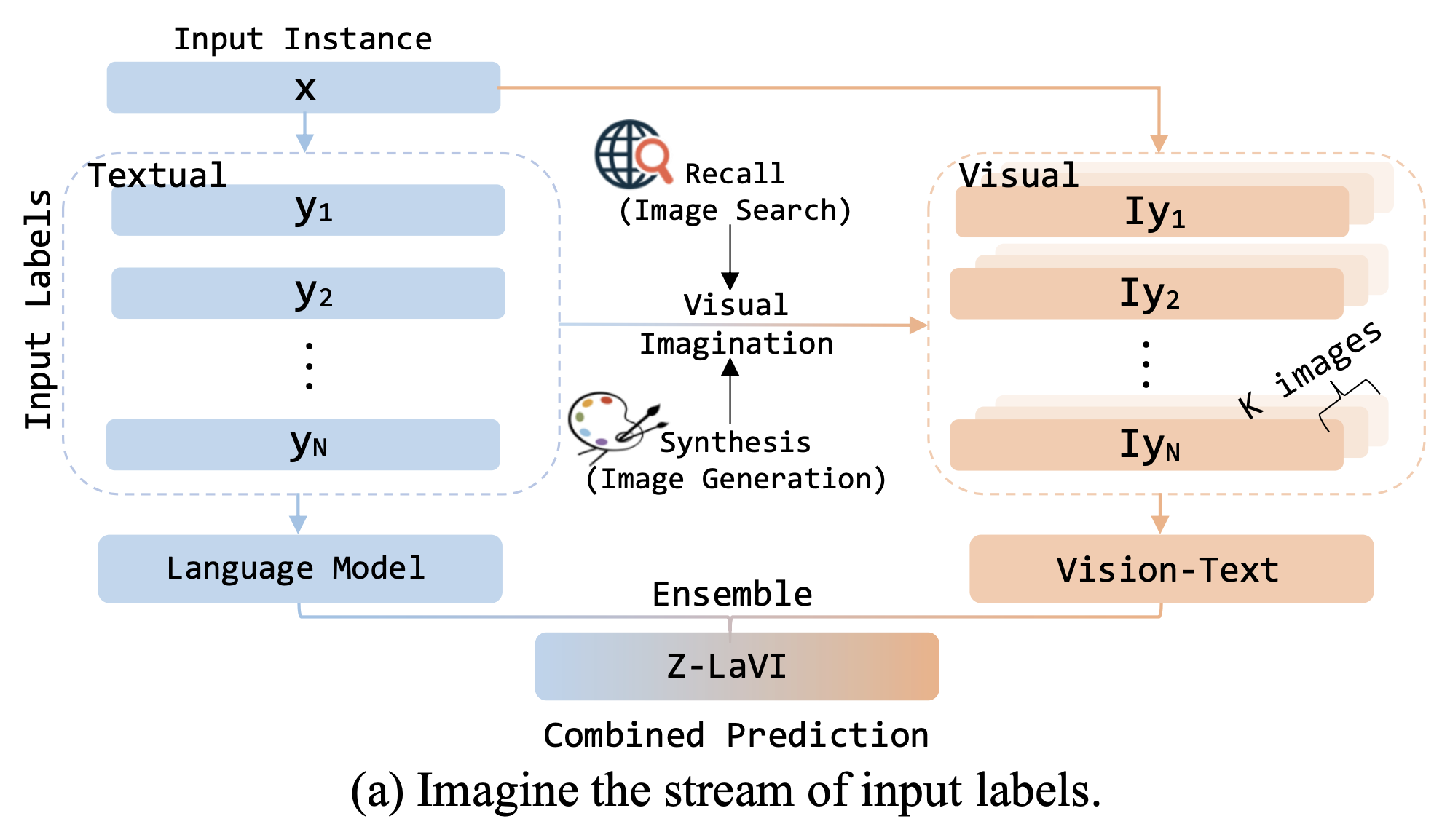 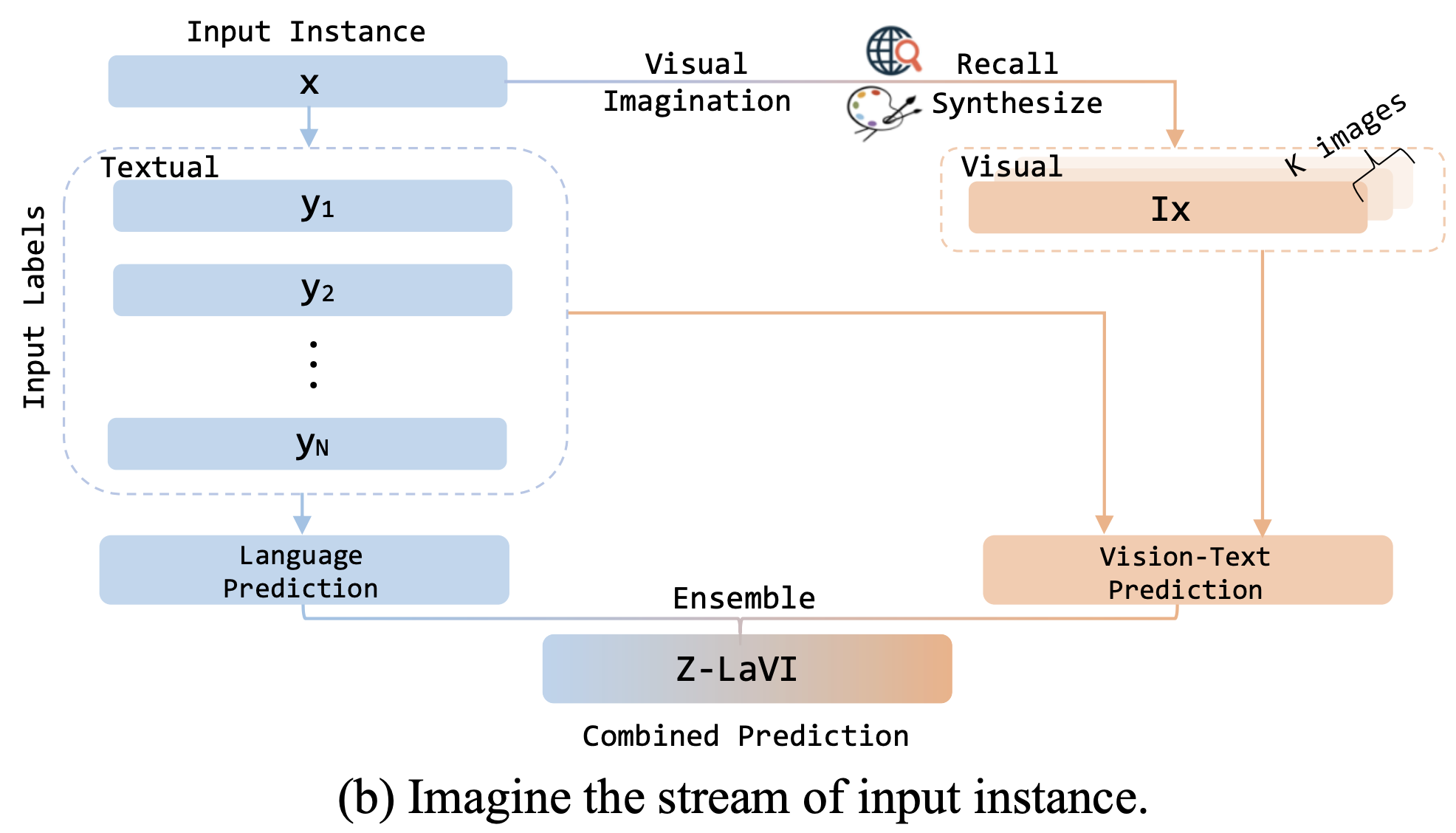 Experiments
Experiments
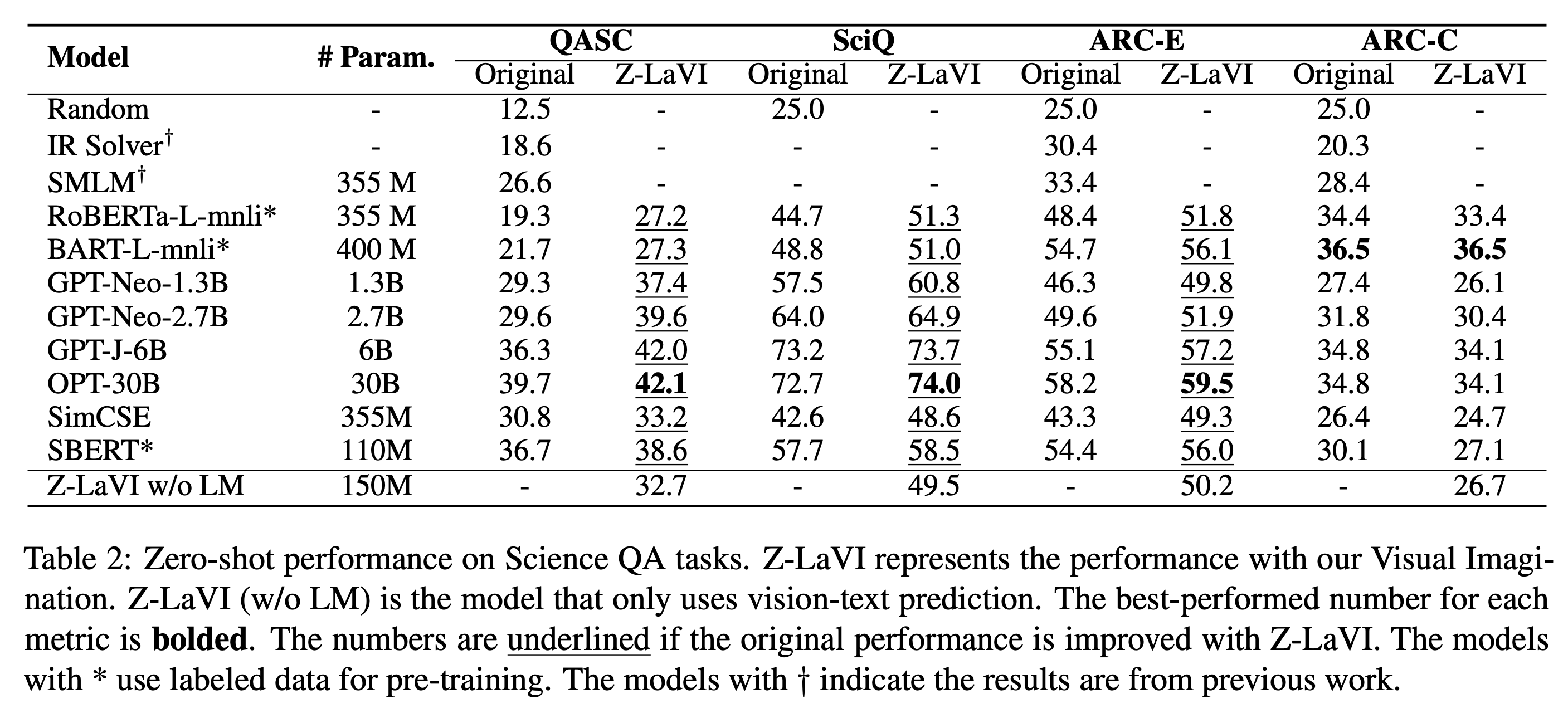 Experiments
Qualitative Analysis
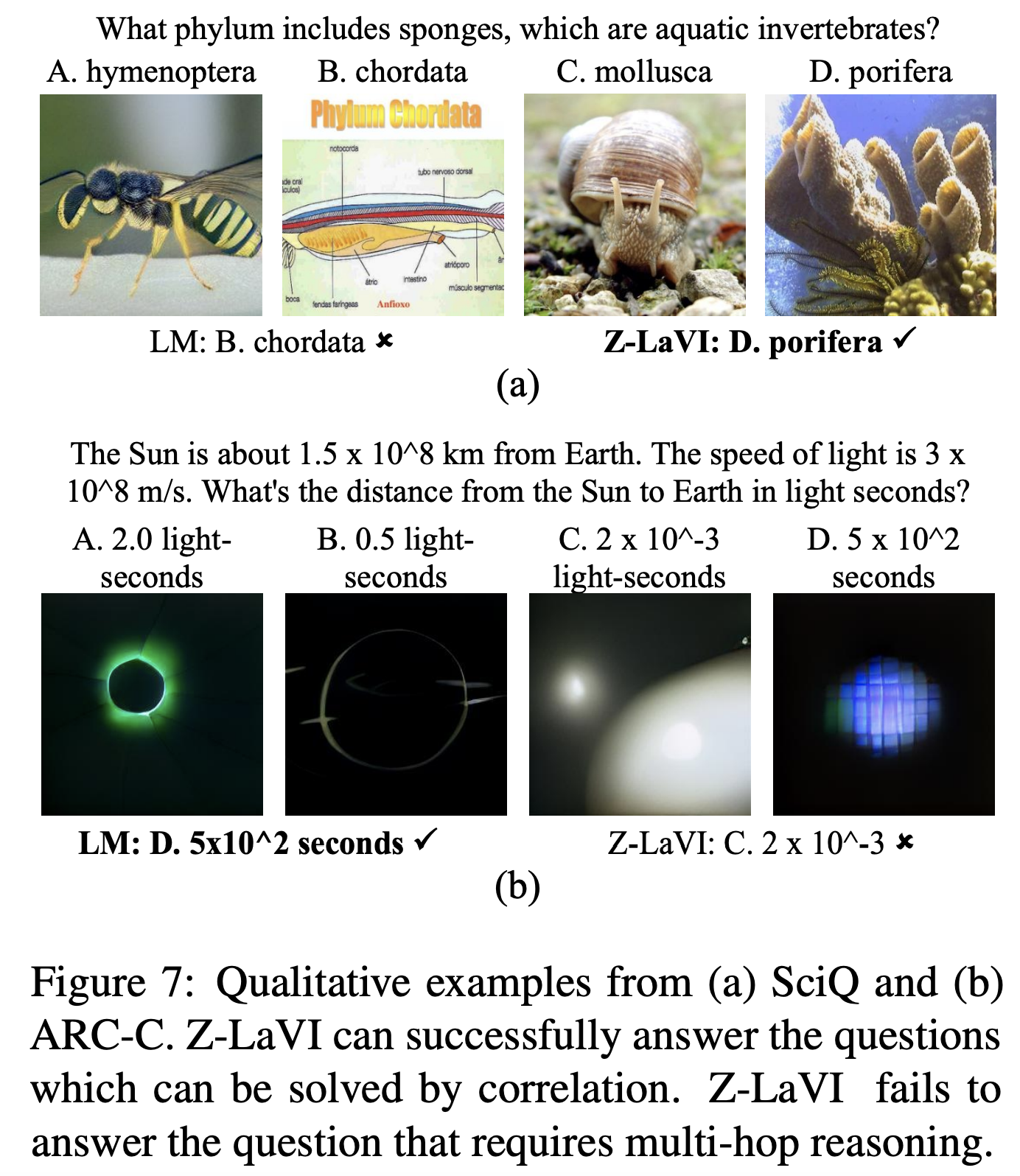 EMNLP 2022
Analyzing and Evaluating Faithfulness in Dialogue Summarization
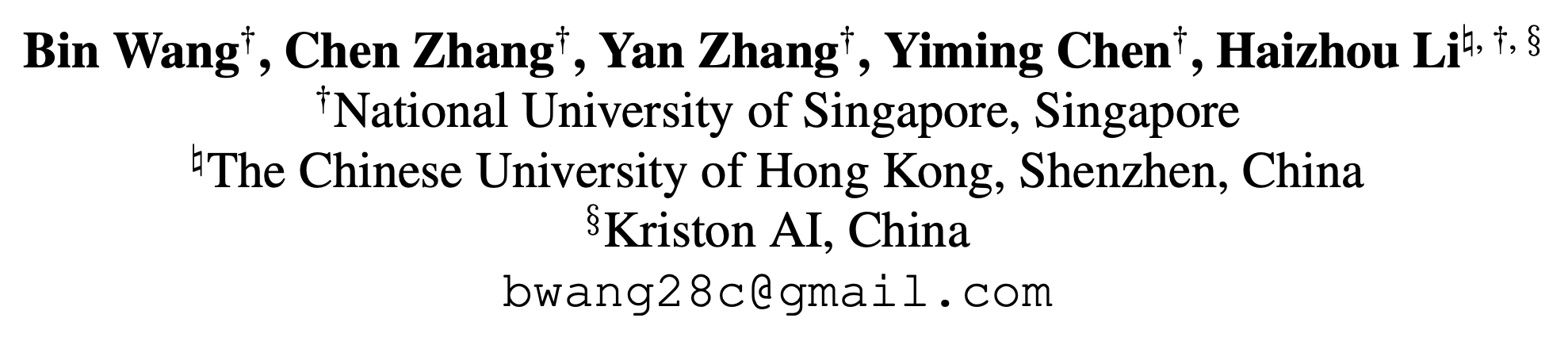 Presenter: Jungwoo Lim
Introduction
Previous Works
Discovered that abstractive summarization suffers from unfaithful outputs, limiting its applicability in realworld scenarios

As an essential way of exchanging information, conversations usually involve multiple participants, informal language usage, repetition, and negations. Therefore, dialogue summarization is vulnerable to factual issues due to its abstractive nature.
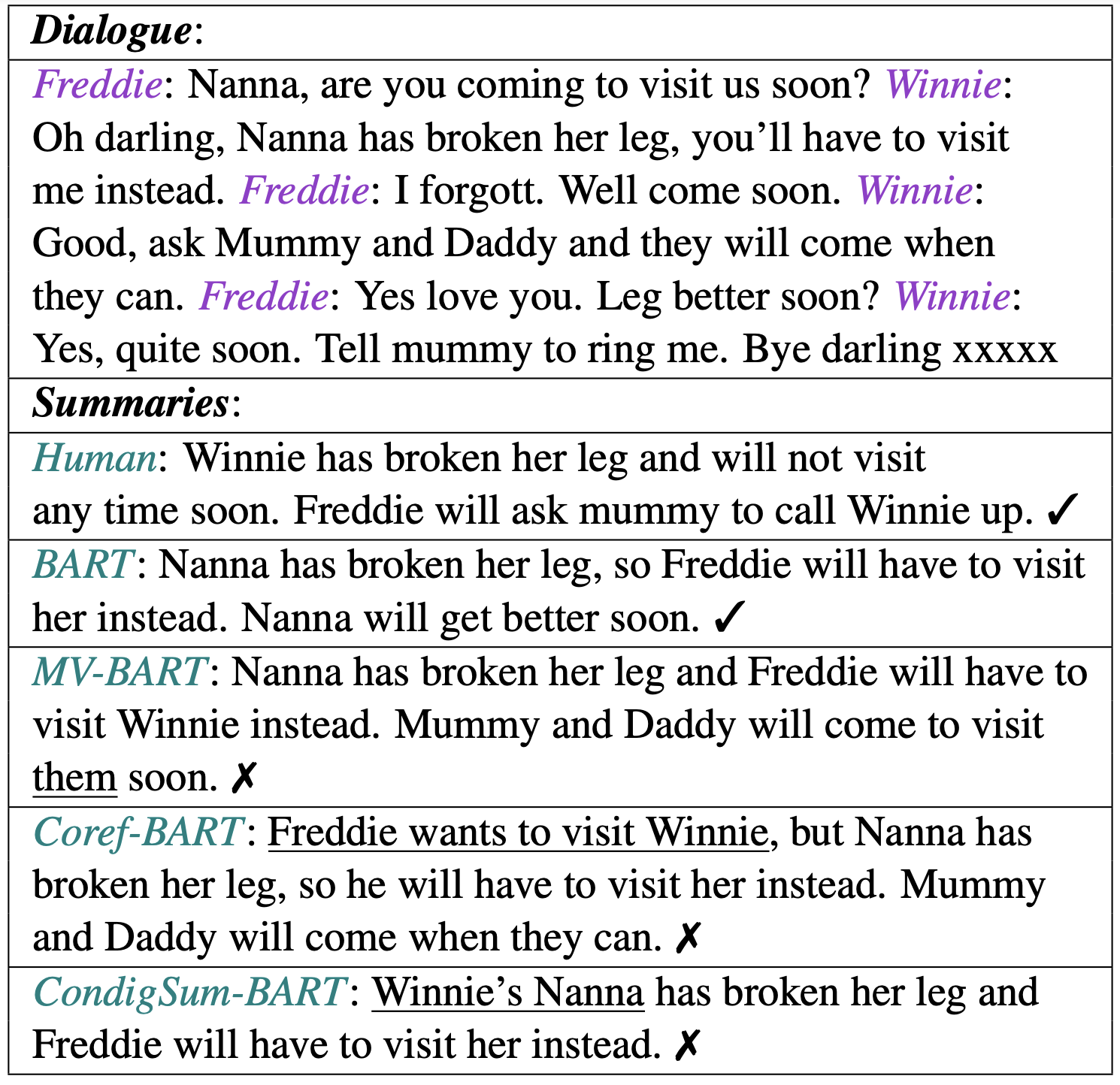 Introduction
Proposal
Categorize the most frequently occurred factual errors for dialogue summarization into 6 types. 

Collect finegrained factual annotations for human reference and the output of 4 recent dialogue summarization systems 

Present a model-level evaluation schema, FacEval, targeting dialogue summarisation models’ faithfulness
Analysis
Fine-grained Faithfulness Analysis
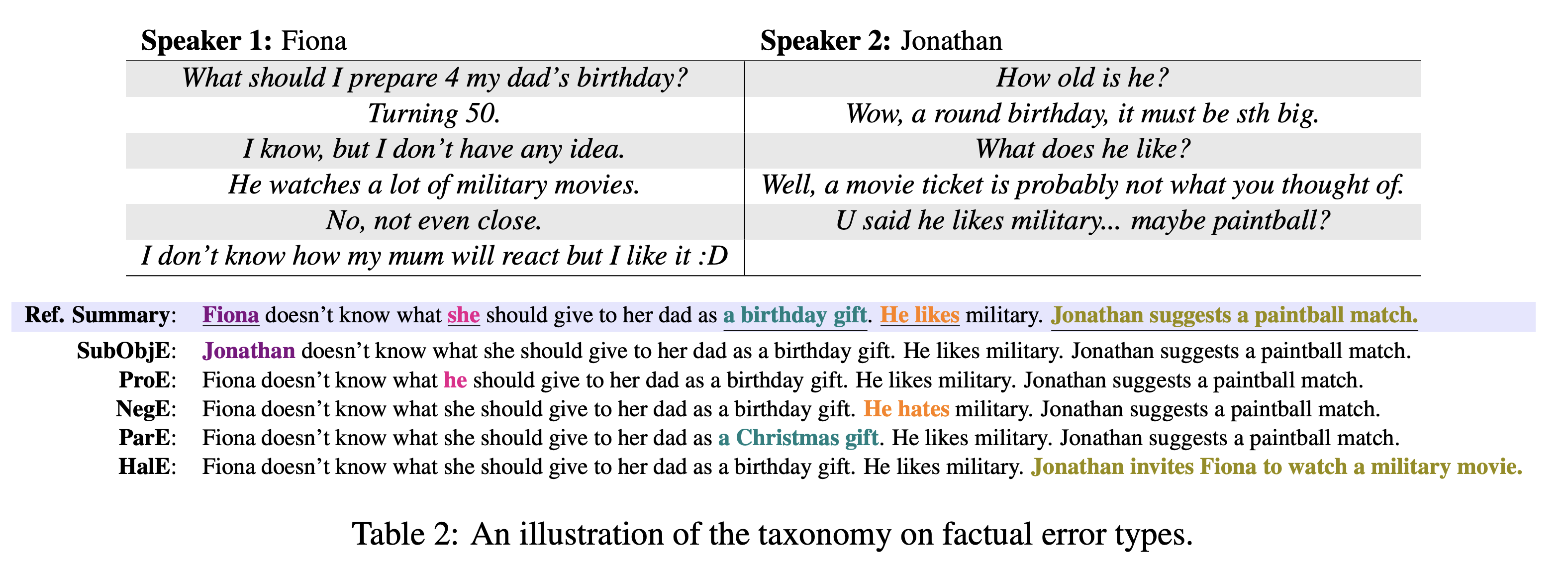 Analysis
Fine-grained Faithfulness Analysis
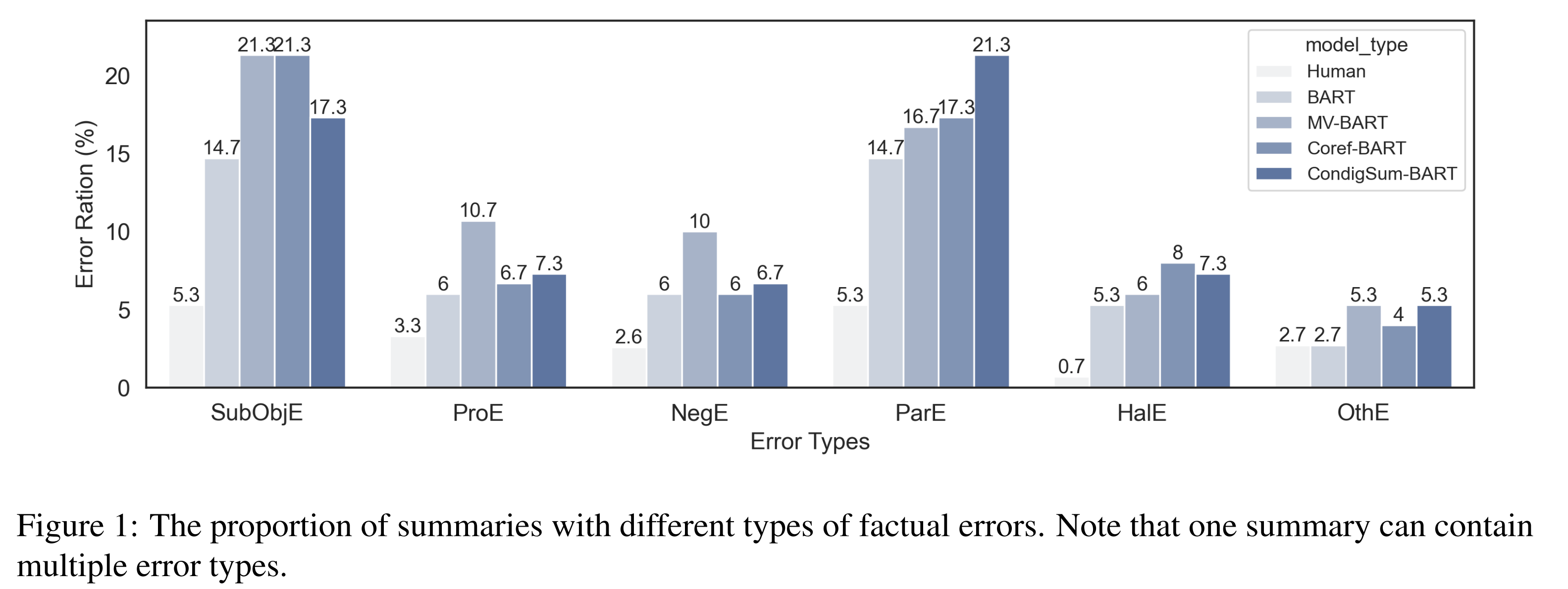 Model-level Faithfulness Evaluation
Evaluation
Propose directly probing models’ generation probability with a constrained search space. 

First, FacEval generates a set of positive and negative samples with variant factual errors by rule-based transformations. 

Then, the generation probabilities of positive and negative summaries are compared for each dialogue. 

A better summarization model should be more likely to generate positive summaries than negative ones.
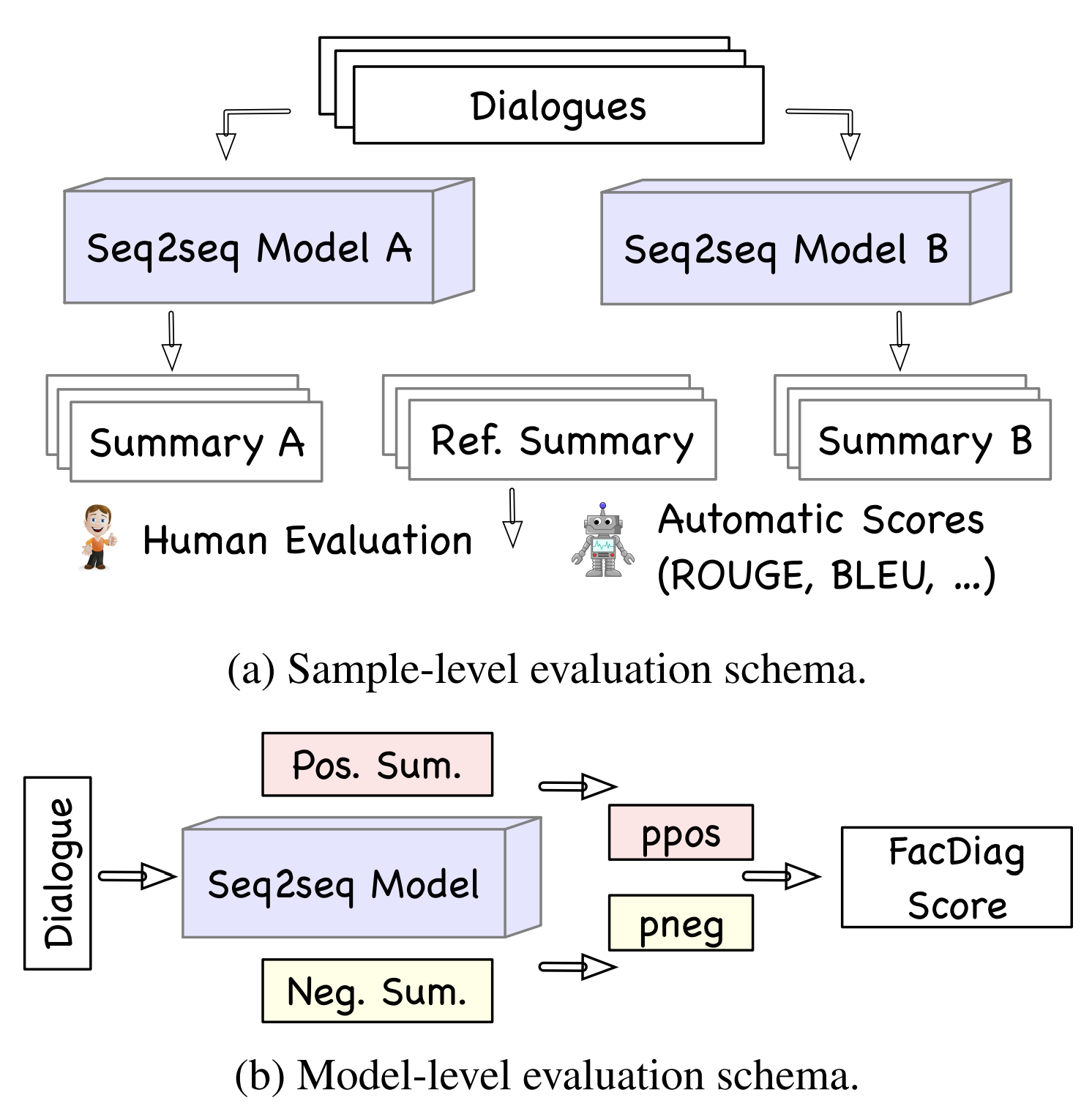 Experiments
Experiments
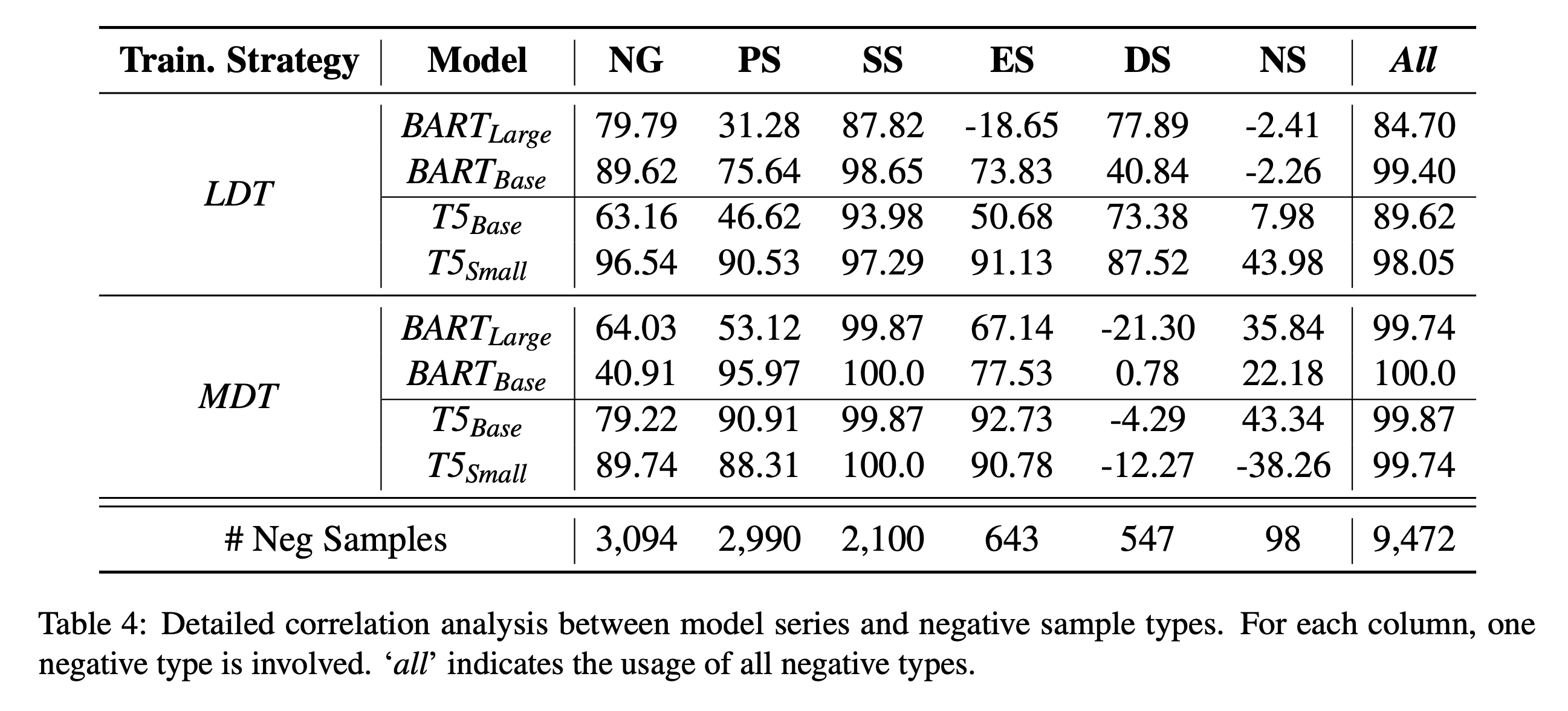 Experiments
Experiments
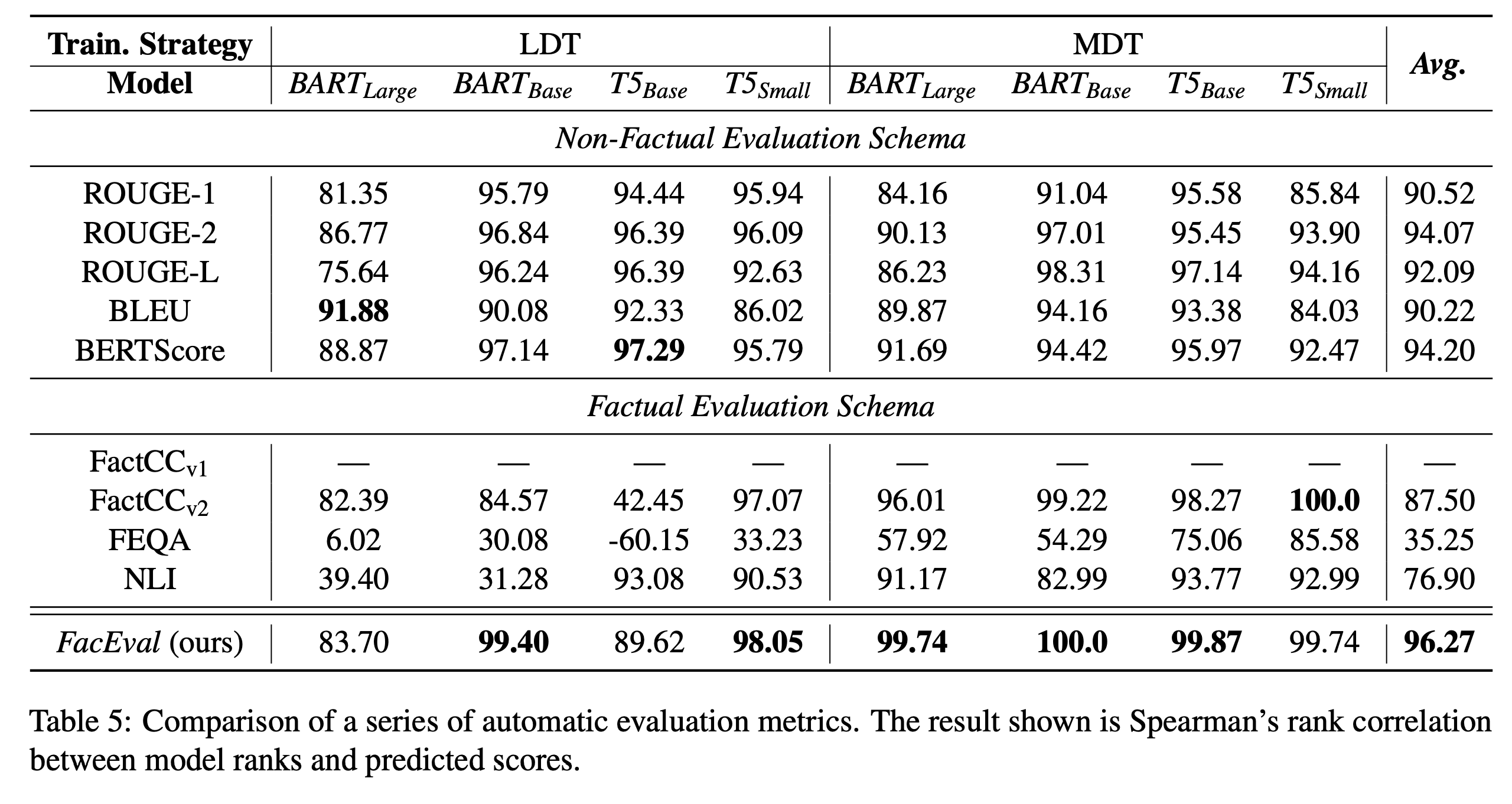 Thank you